Making Progress in Multiplication
Multiplication by 6
Part 4 of the lesson
Making connections
3×4=           5×3=           9×3=

6×4=           5×6=           9×6=

The children reason and make connections between the three times table and the six times table.
Combining multiplication and addition
6 × 3 +2 =
20
18 + 2 =
Notice how this activity extends the challenge and uses elements of mathematics that children have already mastered in the form of addition.
Repetition of rules
“We multiply first and then we add”

Repetition helps the children embed and recall previous learning.
×
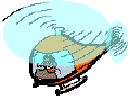 = 36
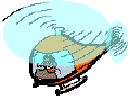 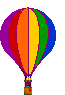 = 24
×
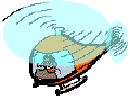 = ?
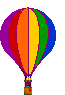 = ?
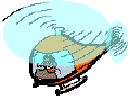 Finding unknowns
Consider the reasoning involved in this activity
Review
Consider the variation used in the lesson to support children’s developing depth of understanding and fluency.
Look at the practice sheet and consider how it both consolidates and extends learning.